Ground vibration tolerance for CEPC booster
Dou Wang, Daheng Ji
2020.03.03
Orbit sensitivity with quadrupole displacement
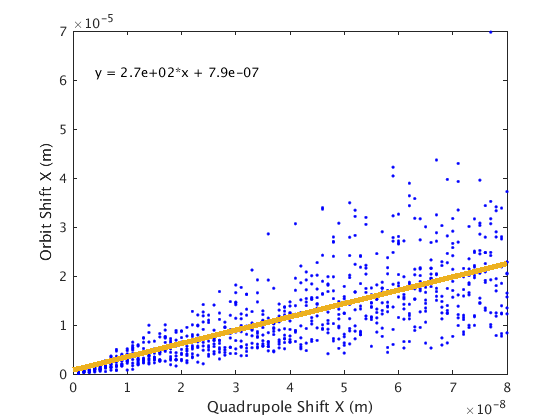 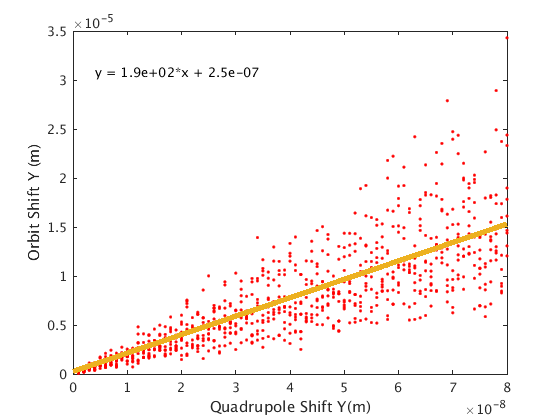 Amplification factor： ~300(H)/200(V)
Tolerance for orbit jitter
10 GeV
120GeV
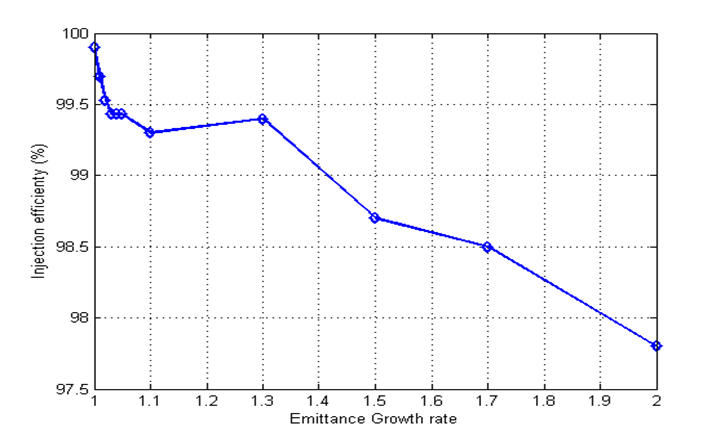 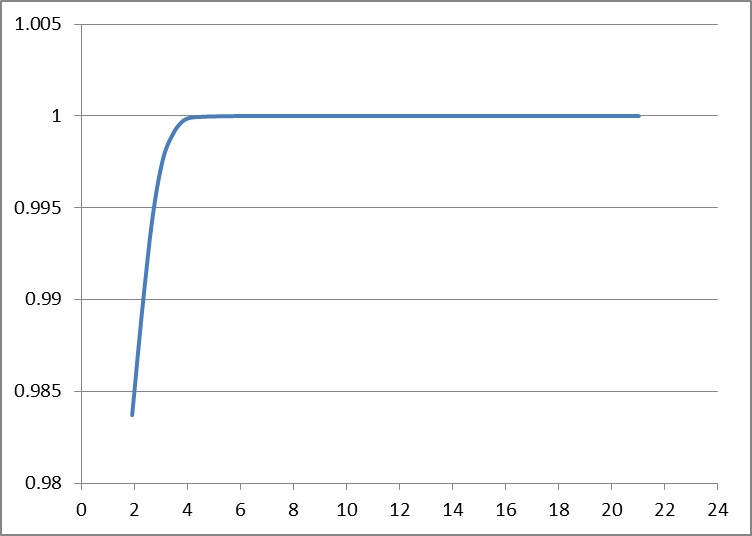 Orbit < 3mm
Orbit < 30um
Tolerance for ground vibration
Vibrations with RMS displacement integration of 150nm 
RMS displacement < 10nm  higher than 1Hz